ANARCHISMUS
Politický extremismu a radikalismus - 7.11. 2016
Vendula Divišová
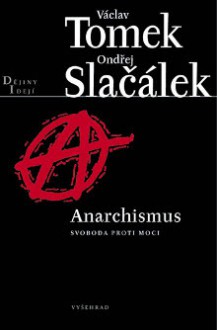 doporučená literatura
anarchie - „bezvládí“ - původně negativní význam
dnes spíše chápáno jako „chaos“ a „nepořádek“
P.J. Proudhon - první náznak pozitivního chápání
N. Chomsky: „termín anarchismus nepatří nikomu“
obecně složité anarchismus vymezit
uceleně formulován v 19. století
pojem anarchismus
kritika útlaku - zejména v podobě státu
cílem bezstátní společnost - samosprávné komuny, federace, ekonomická vzájemnost
svoboda - dvojí chápaní:- negativní svoboda („od“)- pozitivní svoboda („k“)
vliv liberalismu a socialismu → individualistický x kolektivistický proud
přirozený řád - pořádek a harmonie (x spol. smlouva)
optimismus ohledně lidské přirozenosti, povahy
antiklerikalismus
klíčová témata anarchismu
19. století - součást socialistického hnutí - napětí mezi Bakuninem a marxisty
cca 60., 70. léta 19. století - anarchismus jako samostatný proud
Johann Most - propaganda činem
odborové hnutí (anarchosyndikalismu) - největší rozmach za španělské občanské války
dnes podpora zejména v rámci širšího antiglobalizačního a antikapitalistického hnutí
vývoj anarchismu jako ideje i praxe
Noam Chomsky (2013):"What is Anarchism?"
navazuje na socialistický kolektivismus
lidé jako společenští tvorové - spolupráce, solidarita
kritika kapitalismu, cílem kolektivní vlastnictví
komuny
mutualismus (Proudhon) (na pomezí obou proudů)
anarchosyndikalismus (G. Sorel)
anarchokomunismus (Kropotkin)
kolektivistický anarchismus
primát jednotlivce - individuální svoboda
nemožnost být svrchovaný v rámci státu
víra v rozum, mravnost lidí
Max Stirner - egoismus
libertariánství (H. D. Thoreau, B. Tucker)
anarchokapitalismus (vliv A. Smithe, R. Nozicka, D. Friedmana)
individualistic- ký anarchismus
Henry David Thoreau (1817-1862)
koncept občanské neposlušnosti - ve vztahu ke špatným lidským zákonům
vize decentralizované společnosti - dobrovolná spolupráce (společnost bez státu)
Josiah Warren - utopické kolonie
William Godwin (1756-1836)
bezstátní společnost - úplná svoboda každého předpokladem mravního zdokonalení a štěstí
odmítá revoluční násilné prostředky x všeobecné osvícení - rozum, osvěta
anarchismus a jeho ideoví předchůdci
1845 - Jedinec a co je mu vlastní
krajní individualismus
kritika institucí: stát, právo, vlastnictví, ale i abstrakcí
kritika „buržoazního“ i „sociálního“ liberalismu
svoboda („od“) x osobitost („čeho jsem schopen“)
namísto revoluce individuální vzpoura
Max Stirner (1806-1856)individuální anarchismus
1840 - Co je vlastnictví? Zkoumání principu práva a vlády
spojení myšlenky socialismu + absolutní svoboda
vlastnictví vede v vykořisťování
soukromé x osobní vlastnictví
svobodné asociace a jejich sdružení
princip vzájemnosti
postupná přeměna (x politická revoluce)
revoluce především změnou v myšlení
Pierre-Joseph Proudhon (1809-1865)mutualismus
ucelený soubor myšlenek
vznik revolučního hnutí (v rámci dělnického)
důraz na praxi, akci („Vášeň bořit je současně i tvůrčí vášní“)
idea federalismu (Spojené státy evropské)
revoluce i budování organizace společnosti zdola - svobodné sdružování jednotlivců
stát jako negace svobody (jedinci nelze odejmout jen část svobody)
svoboda jako rozvoj schopností
vzpoura vůči všem autoritám
Michail Bakunin (1814-1876)kolektivistický anarchismus
pokus o vědeckou teorii anarchismu
vliv Darwina - spolupráce a solidarita jako strategie přežití - vzájemná pomoc
rovnost jako základní princip anarchismu
zakladatel anarchokomunismu
soběstačné komuny - každá sama provede revoluci
společné vlastnictví (každému podle jeho potřeb)
potřeba různorodé pracovní činnosti (duševní i manuální)
Petr Kropotkin (1842-1921)anarchokomunis-mus
kritika anarchismu
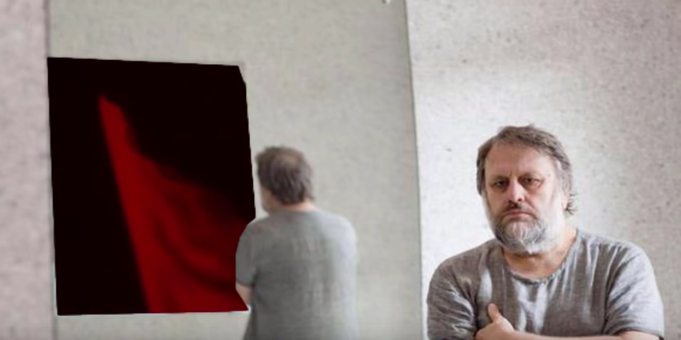 Zizek on the shortcomings of Anarchism and Anarcho-syndicalism
(https://www.youtube.com/watch?v=uwUDEOAxLlc)
anarchismus jako jediná cesta pro radikály?
více než jen filozofie x způsob života
teoretická otevřenost (diverzita, pluralismus)
proudy - prolínání s marxismem, liberalismem
rozšíření záběru, nová témata (ekologie, feminismus, antirasismus...)
protesty proti globalizaci, korporátům... 
„hnutí hnutí“ (movement of movements)
důraz na praxi, přímou akci („teď a tady“)
zůstává odmítání autoritářství v jakékoli podobě
hlavní pnutí uvnitř hnutí - přístup k technologii, roli trhu, násilí
anarchismus dnes
Dave Neal (1997): Anarchism: Ideology or Methodology?
sociální anarchismus x „lifestyle“ anarchismus (třídní boj je irelevantní)
v pozadí ještě pnutí anarchismus jako ideologie (soubor pravidel) x metodologie (způsob jednání)
a. jako metodologie - důraz na přímou akci tady a teď (propaganda činem)
optimismus ohledně povahy  lidí - nepotřebují kontrolu, donucení, vedení...
pravda je subjektivní 
kritika ideologického anarchismu jako autoritářského
kritika také „lifestyle“ anarchismu
anarchismus: ideologie nebo metodologie?
Saul Newman - termín „post-anarchismus“(Todd May – „post-strukturální anarchismus / Lewis Call – „postmoderní anarchismus“)
některé aspekty anarchismu je třeba revidovat
pluralita perspektiv, idejí...
anarchismus zbavený univerzálních idejí o lidské povaze, racionalitě, přirozených zákonech...
komplexnější přístup k moci (opuštění dichotomie stát x společnost)
také komplexnější náhled na člověka (možný pozitivní vztah k moci a podřízení)
anarchismus jako politika (x věda)
post-anarchismus
Epstein, B. 2001. Anarchism and the Anti-Globalization Movement, Monthly Review, Volume 53, Issue 04 (http://monthlyreview.org/2001/09/01/anarchism-and-the-anti-globalization-movement/).
Franks, B. 2007´. Postanarchism: A critical assessment , Journal of´Political Ideologies, 12:2, 127-145.
Gordon, U. 2007. Anarchism reloaded, Journal of Political Ideologies, 12(1), 29–48.
Charvát, J. 2007. Současný politický extremismus a radikalismus. Praha: Portál.
Chomsky, N. 1973. Notes on Anarchism, on-line text (https://chomsky.info/1970____/).
Neal, D. 1997. Anarchism: Ideology or Methodology?´, on-line text (http://theanarchistlibrary.org/library/dave-neal-anarchism-ideology-or-methodology).
Newman, S. (2011) Postanarchism: a politics of anti-politics, Journal of Political Ideologies, 16:3, 313-327.
Tomek, V., Slačálek, O. 2006. Anarchismus. Svoboda proti moci. Praha: Vyšehrad.
Williams, L. (2007) Anarchism Revived, New Political Science, 29:3, 297-312.
použitá literatura